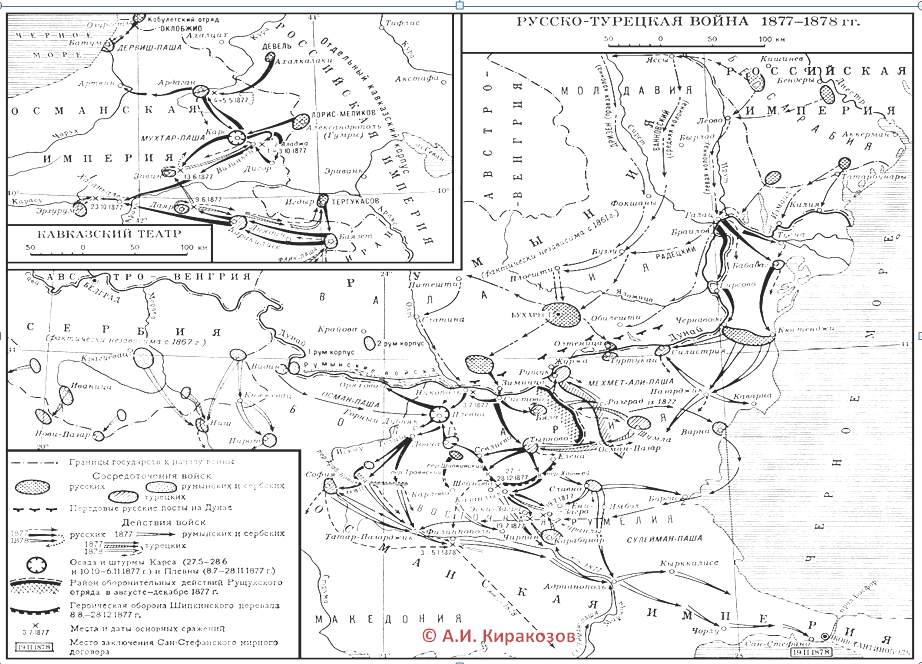 Кубанцы в Русско-турецкой войне 1877-1878гг.Д/з §17, стр. 80, вопросы
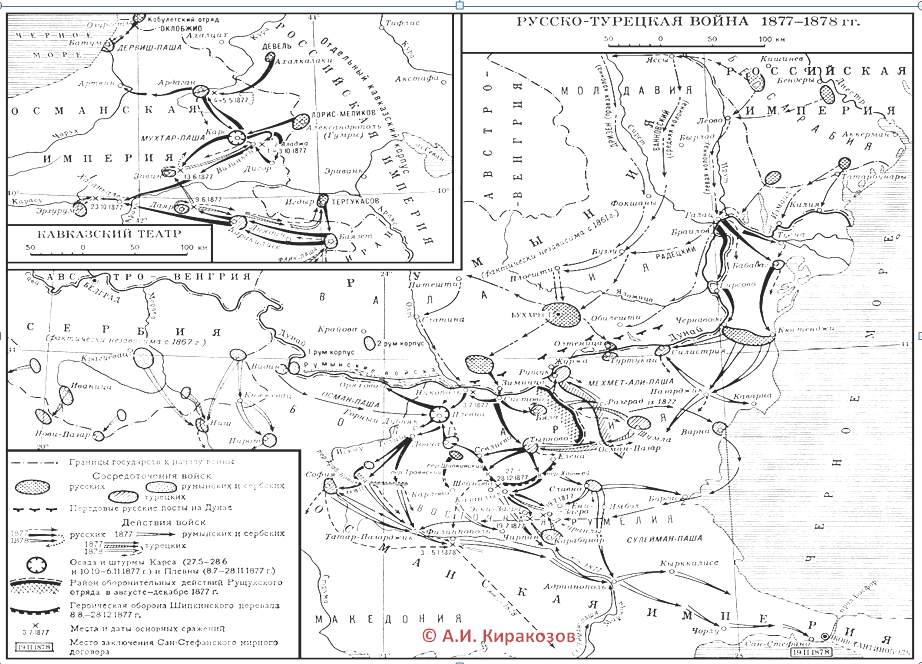 Причины Русско-турецкой войны 1877-1878гг.
1) Освободительное движение в Боснии, Герцеговине, Болгарии против османского ига жестоко подавлялось турками.
2) Борьба европейских стран за влияние на Балканскую политику.
Цели России в войне:  1) Освободить славянские народы 
    от турецкого ига.
2) Подъем авторитета России
    как великой державы.
Повод к войне:
По инициативе А.М. Горчакова 
Россия, Германия и Австрия 
потребовали от Турции уравнять
 христиан в правах с мусульманами, 
но Турция, ободренная поддержкой Англии, ответила отказом.
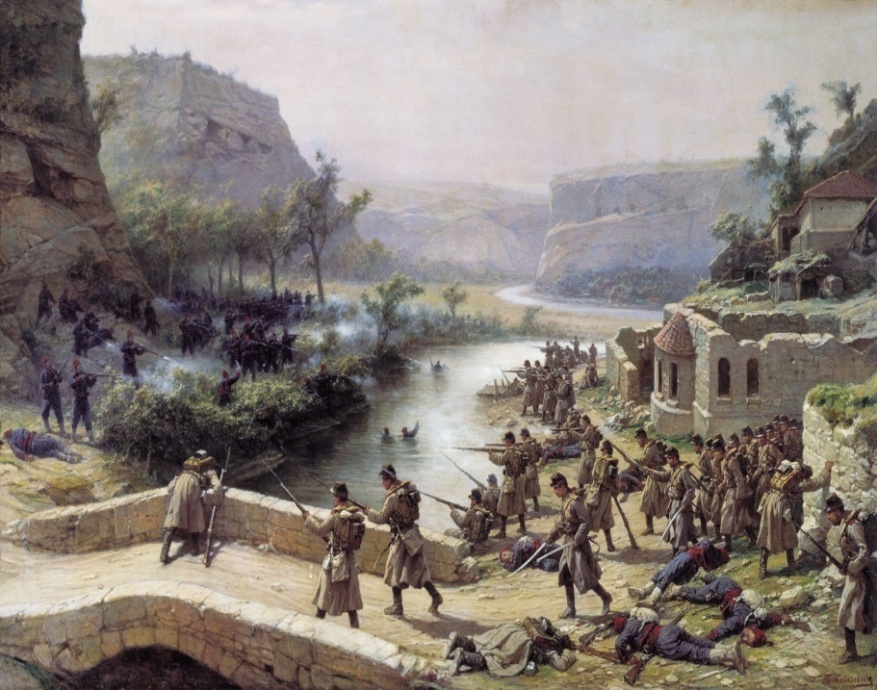 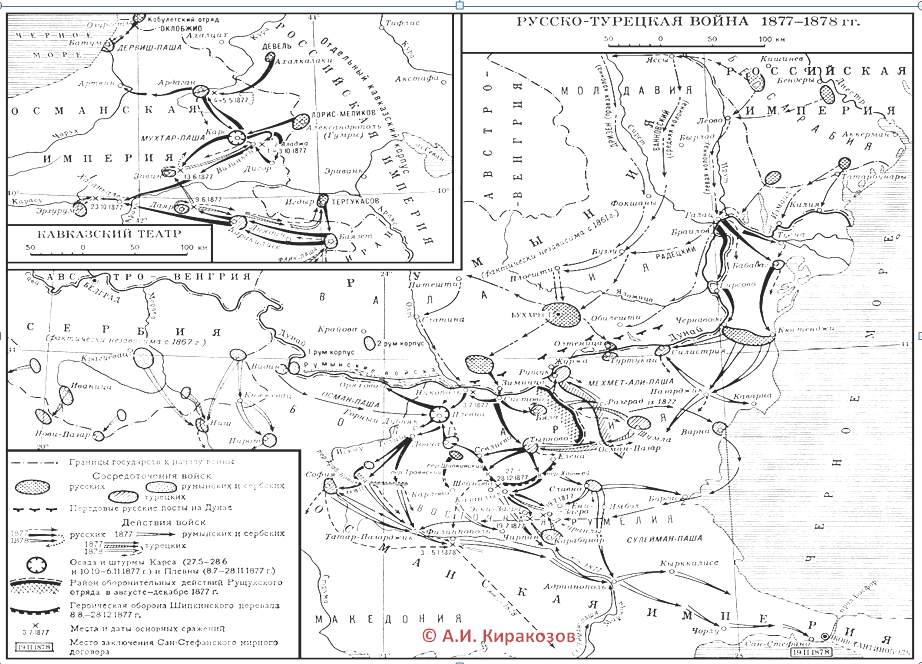 Начало Русско-турецкой войны 1877-1878гг.
12  апреля 1877 г. – Александр II подписал  манифест 
о начале войны с Турцией

Боевые действия в ходе войны развернулись на двух театрах: на Дунайском (Балканском) и Кавказском
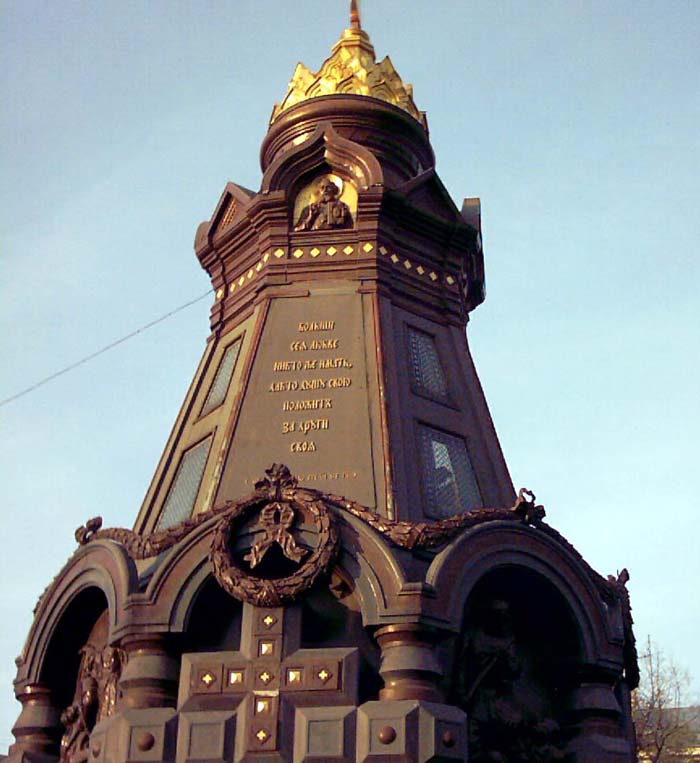 28 ноября 1887 года в Москве, в сквере на площади у Ильинских ворот, в день 10-летия освобождения Плевны был открыт памятник. Надпись на нём гласит: «Гренадеры своим товарищам, павшим в славном бою под Плевной. В память войны с Турцией 1877-1878 г.г.»
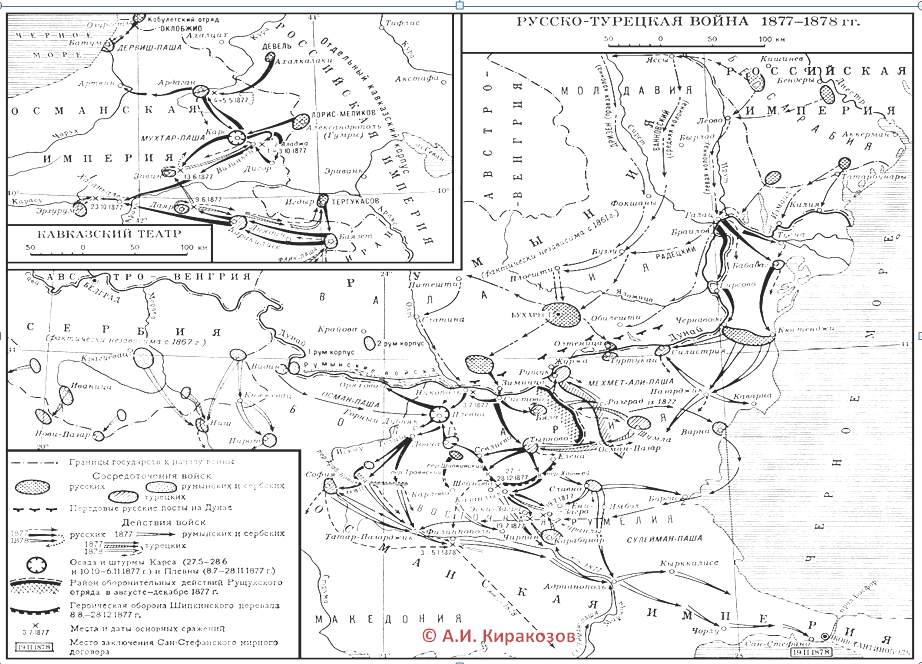 Балканский театр.
В ночь с 14 на 15 июня 1877г. русская армия форсировала Дунай. 
В числе первых переправившихся были 2 сотни 
7-го  Кубанского пластунского батальона.
В начале июля пластуны отличились при штурме города Казанлыка
11 августа 1 и 2-я сотни 7-го Кубанского батальона прибыли на Шипку.
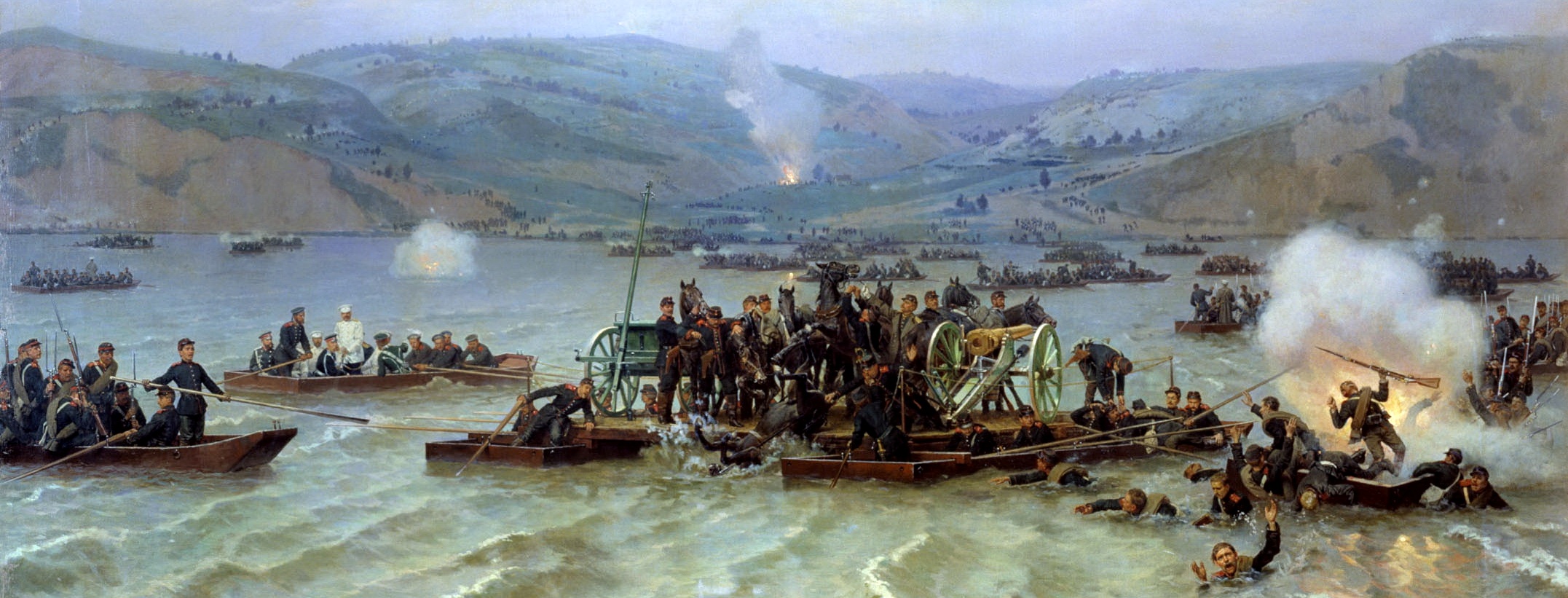 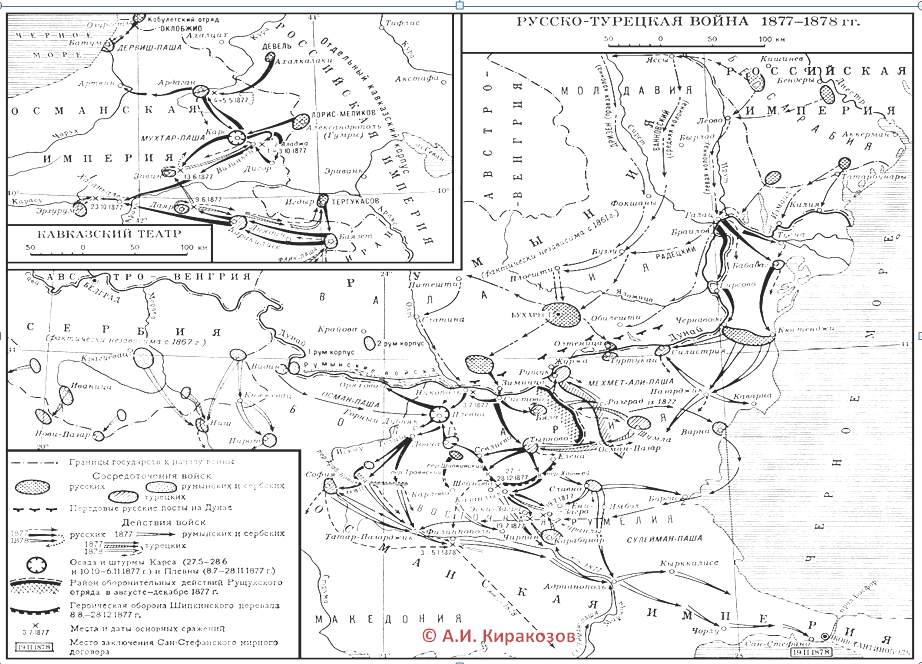 Оборона Шипки
Оборона Шипки продолжалась под огнём турецкой артиллерии 
до конца декабря 1877г.
Кубанские пластуны вынесли все испытания Шипки: 
изнуряющую жару, жесточайшие морозы, болезни, штурмы…
Многие пластуны получили Георгиевские кресты IV степени.
Обеим сотням вручили Георгиевские серебряные сигнальные 
Рожки с надписью: «За оборону Шипки в 1877 году».
Каждый казак после войны получил серебряную медаль за Шипку.
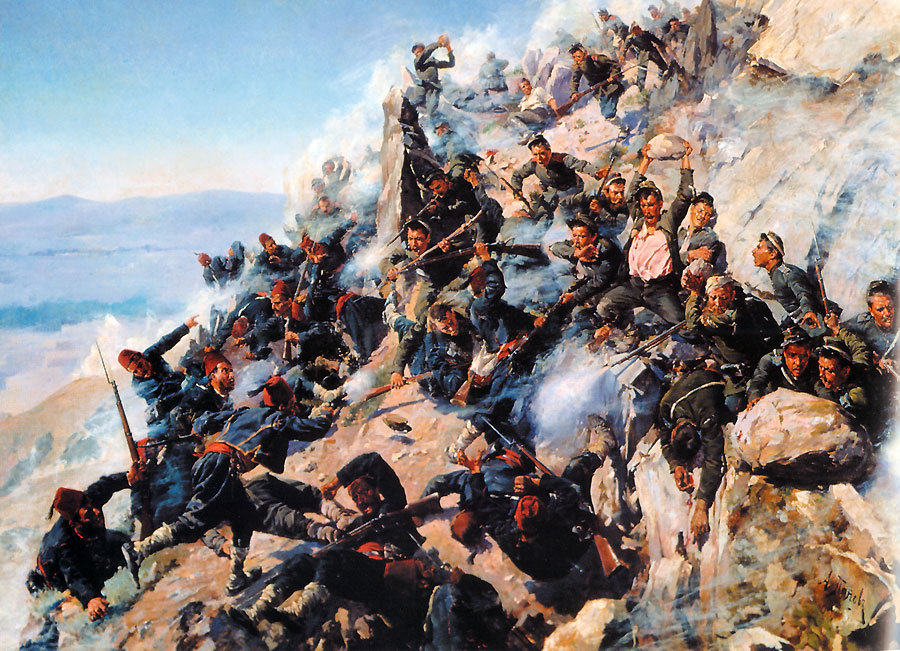 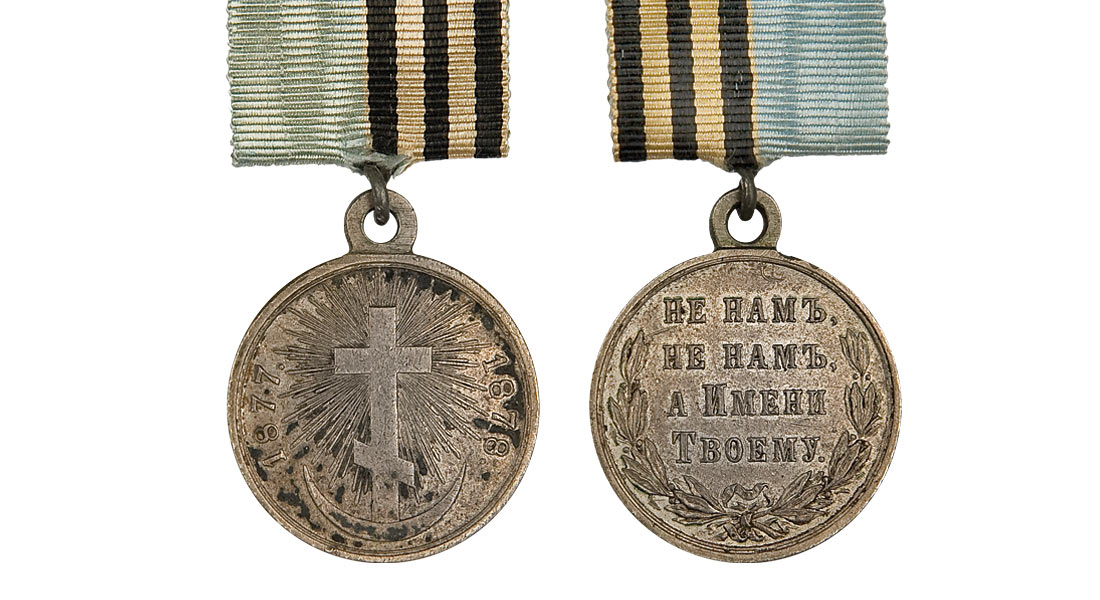 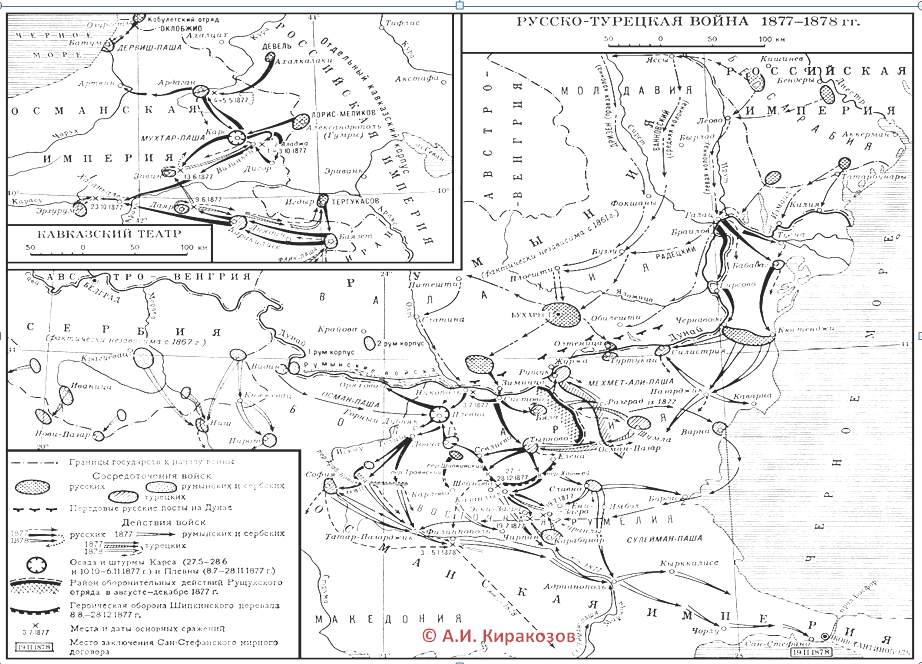 Второй Кубанский казачий полк
2 - м Кубанским казачьим конным 
полком командовал С.Я. Кухаренко.
В июле - августе 1877г.  полк участвовал в штурмах Плевны.
После взятия 28 ноября Плевны полк отправился через Балканские горы в Софию – столицу Болгарии. 
Первой в город 23 декабря ворвалась сотня Кубанского полка под командованием есаула Бартыш -Тищенко.
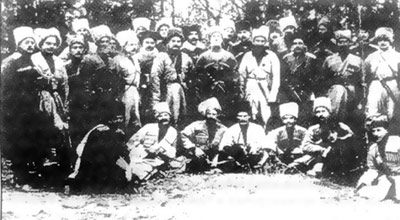 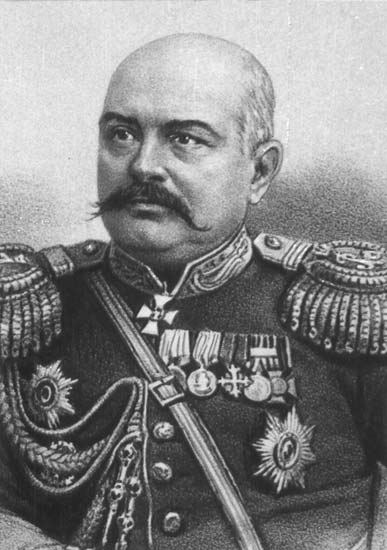 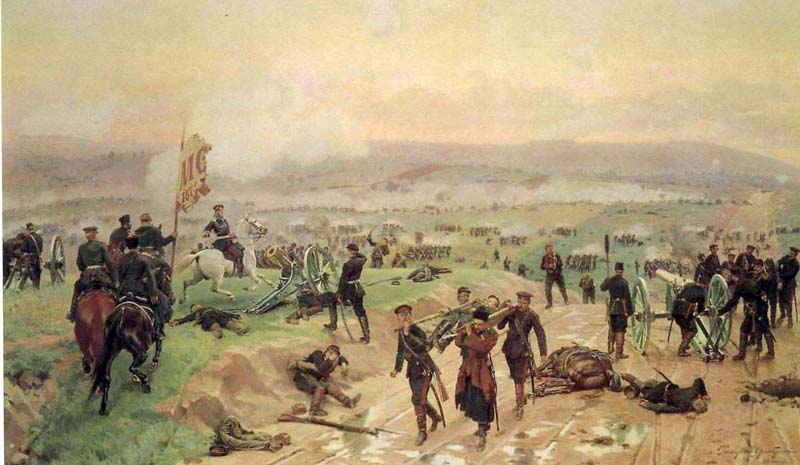 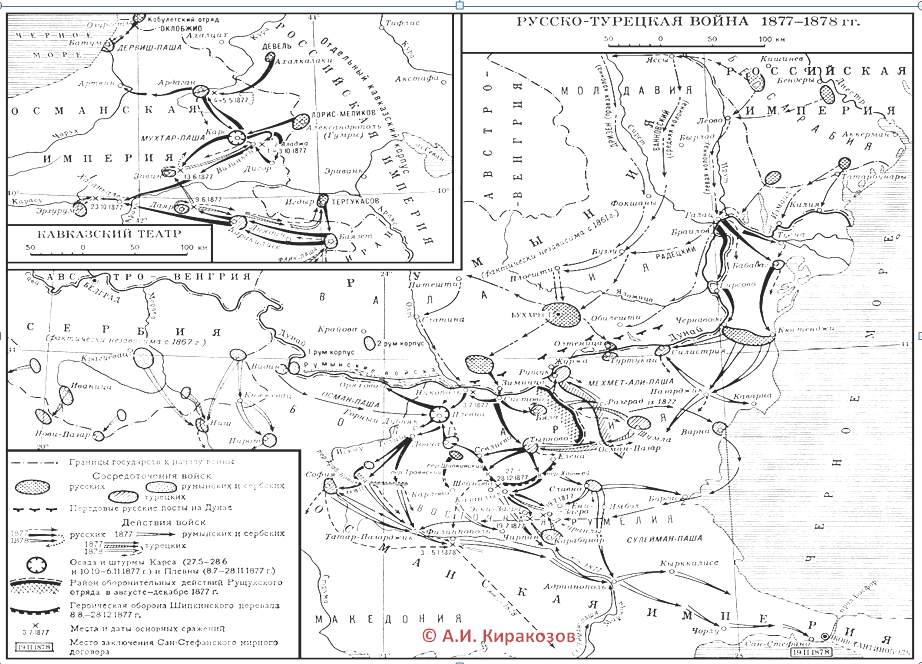 Кавказский фронт
В Закавказье действовали 6 полков: Ейский, Кавказский, 1-й Кубанский, 
Полтавский,  Уманский , 2-й Хопёрский, а также сотня 7-го пластунского
 батальона и 2 конные дивизии.
5 мая 1877г. русские овладели крепостью Ардаган. Отличились Ейский и
 Полтавский полк.
В тяжелейших условиях в июне казаки находились в осаде 23 дня в г. Баязет.
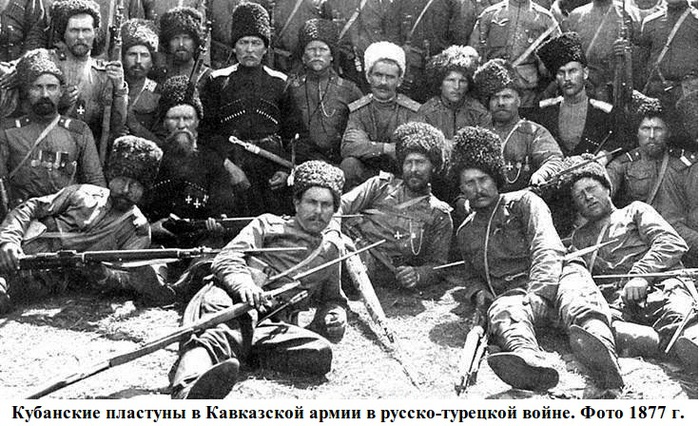 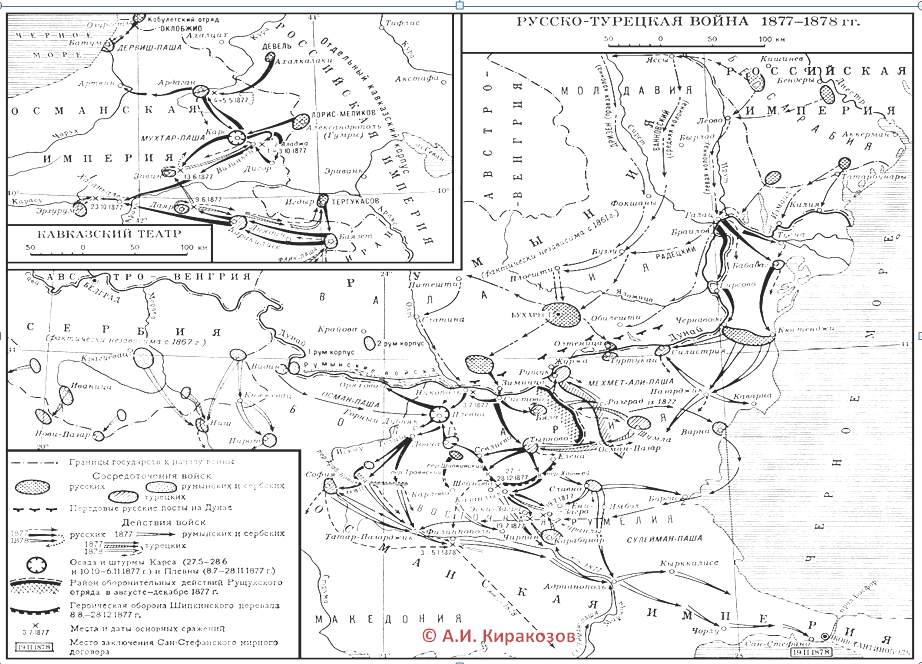 Кавказский фронт
6 ноября после ночного штурма  русскими под руководством 
И.Д. Лазарева была взята крепость Карс. В плен взяли 17 тыс. турок.
Особенно отличились при штурме казаки Ейского и 1-го Кубанского 
полков, награждённых Георгиевскими штандартами с надписью:
 «За взятие Карса. 6 ноября 1877г.»
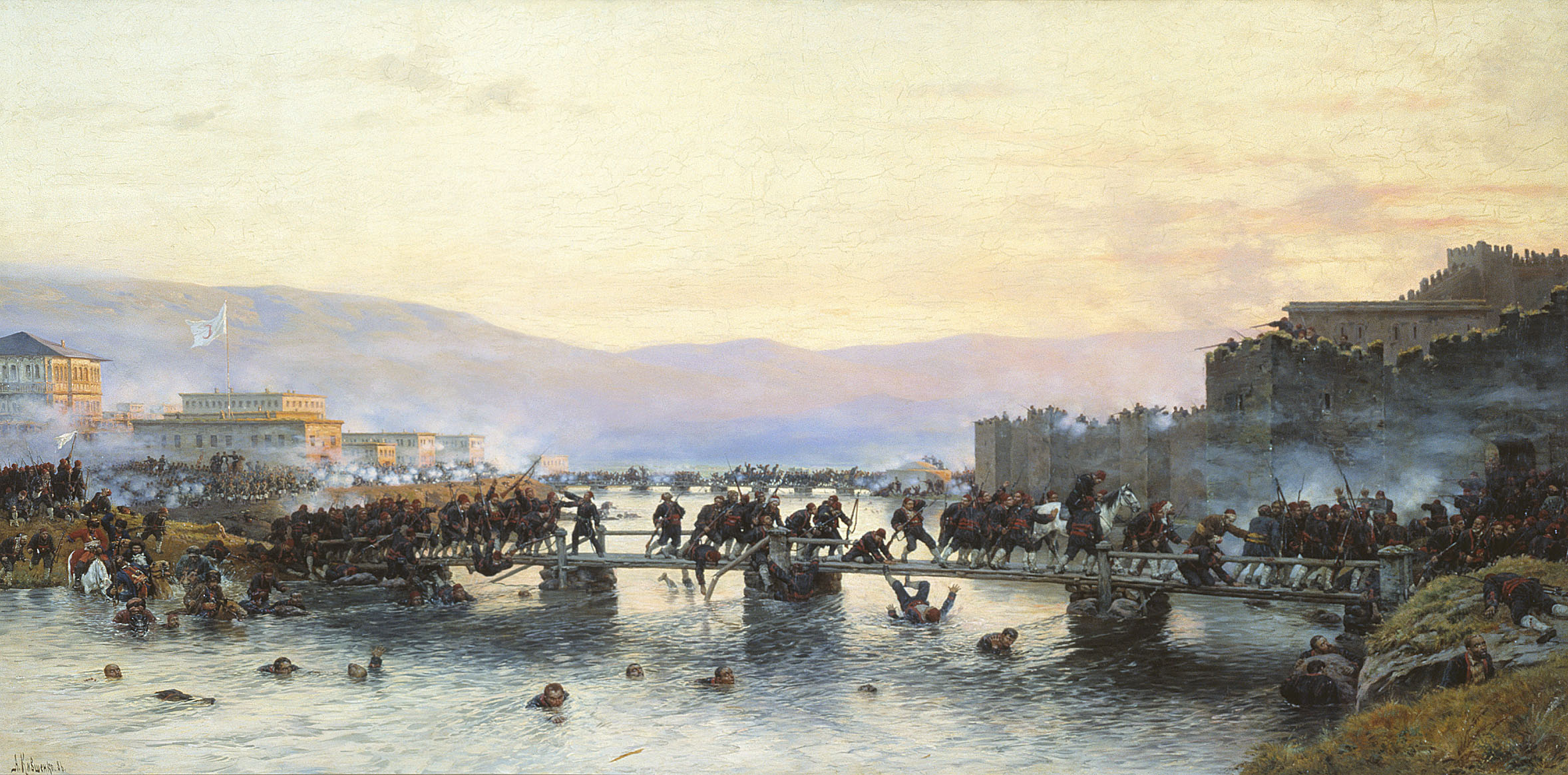 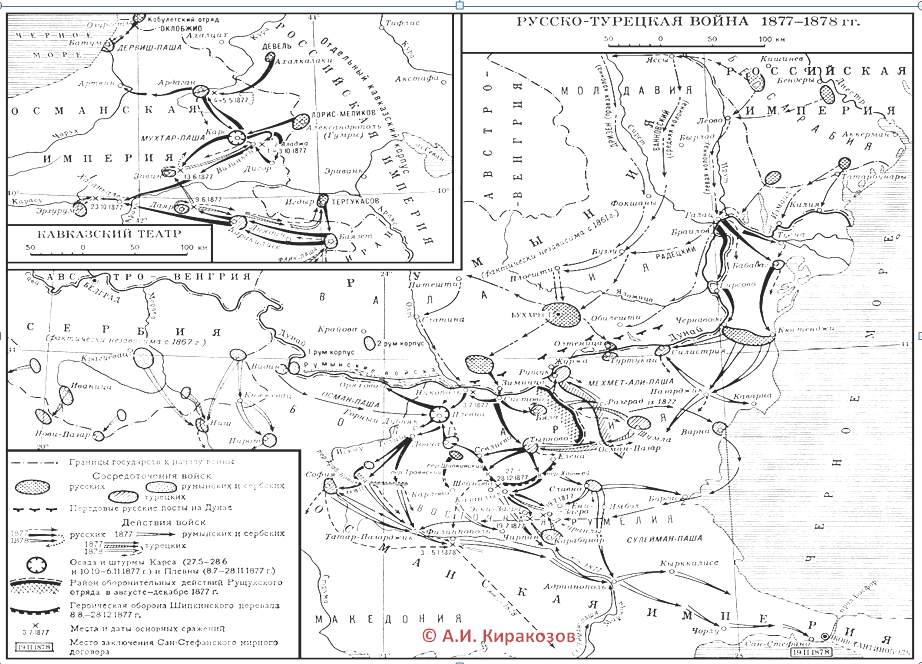 Через Марухский перевал
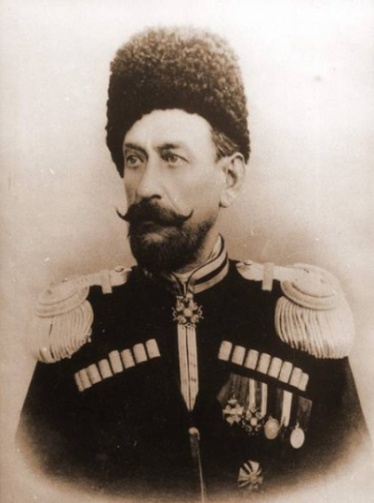 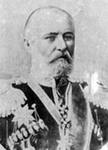 В конце июля 1877г. из долины реки Марухи 
начался  150 – километровый поход  оттряда из
3 тысяч на помощь русским войскам в Абхазии.
20 августа Марухский отряд вошёл в Сухум. 
П.Д. Бабич был награждён орденом Белого Орла
Какие трудности были в этом походе?
В походе участвовал  старший адъютант Баталпашинского отдела Евгений Дмитриевич Фелицын.
Отрядом  из пластунов, конницы, добровольцев из Карачая командовал генерал Павел Денисович Бабыч
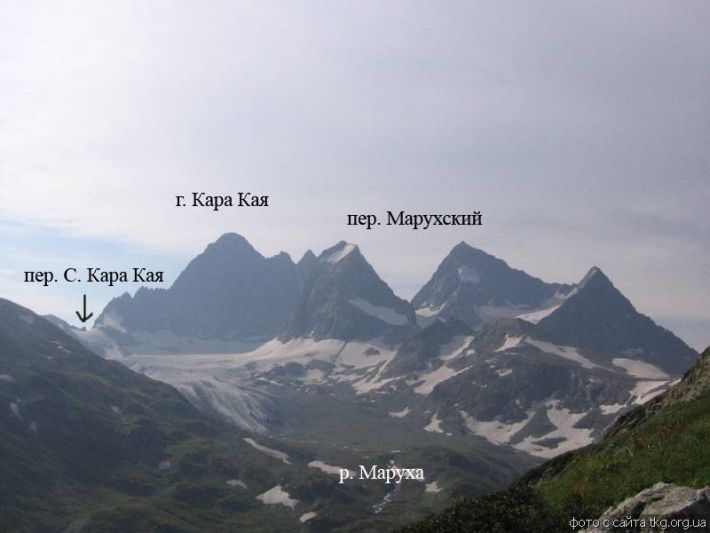 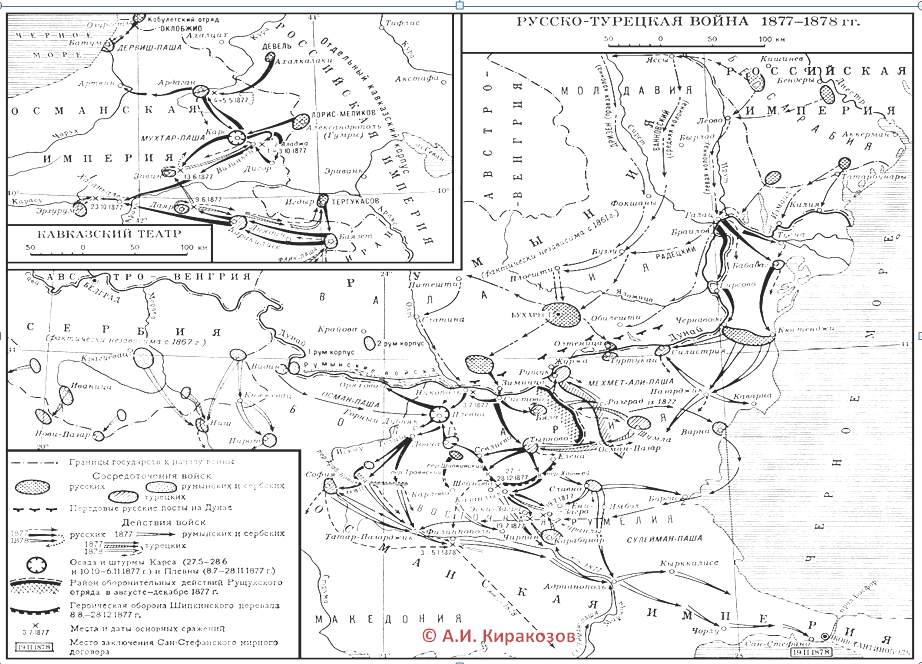 Окончание войны.
На Балканском полуострове в январе 1878г. казачьи отряды вышли
 к Босфорскому проливу. До столицы Турции- Стамбула (Константинополя) 
было уже совсем близко. Но в ход войны вмешались западные страны.
Почему они вмешались в русско-турецкую  войну?
Из Петербурга пришёл срочный приказ: «В Константинополь не входить!»
Почему Россия не решилась взять Константинополь?
Результатом войны стал Сан–Стефанский мирный договор 19 02.1878г.
Условия: Сербия, Черногория, Румыния – независимость.
Болгария – автономное княжество в составе Османской империи.
Россия получала Южную Бессарабию, города Ардаган, Карс, Баязет, Батум.
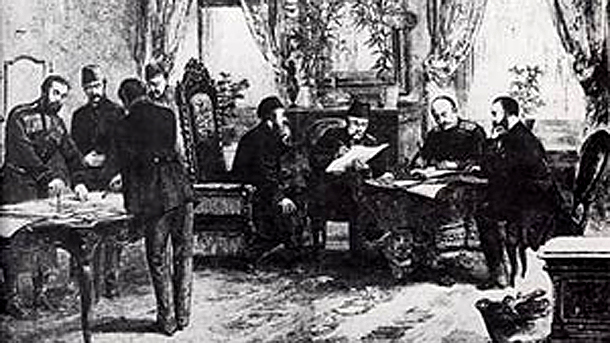